NASA C3RS
https://c3rs.arc.nasa.gov/report/electronic.html
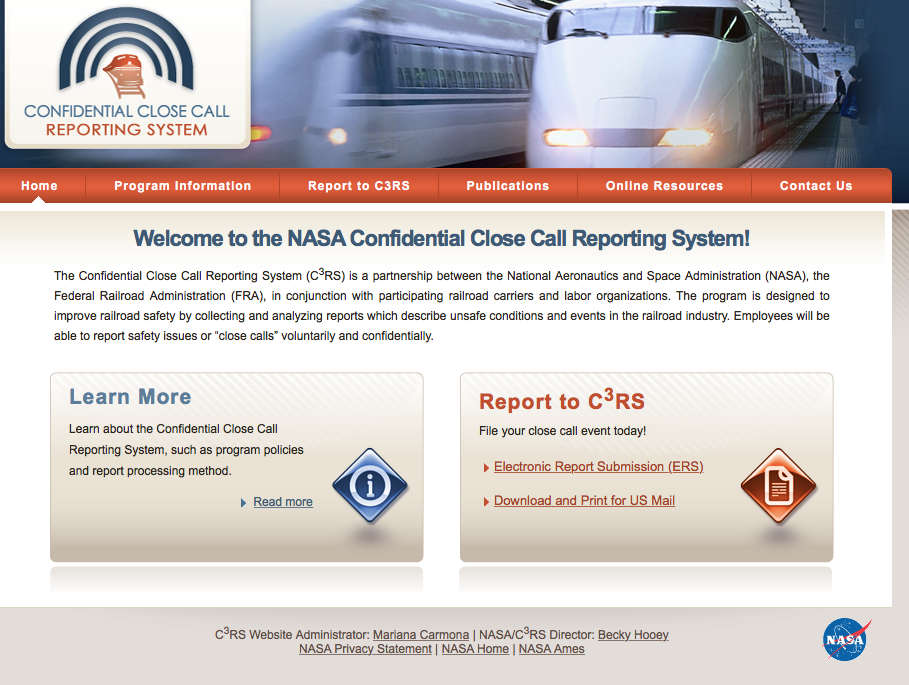